Amazing Gracethe life and work of John Newton
The Slave Triangle
E
The Slave Triangle
Using the information:
Create a story board on the Slave Triangle. Here is an example:
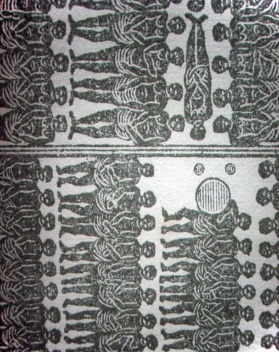 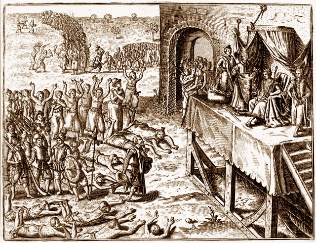 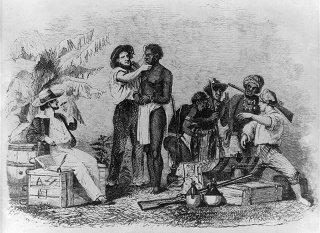 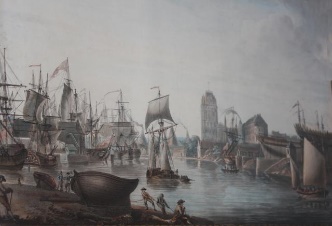 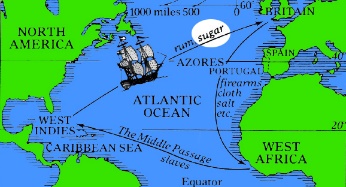 E